DÜNYA ve TÜRKİYE İKLİMİ
Yrd. Doç. Dr. Erkan Yılmaz
Dersin Konusu, Amacı, Kapsamı.
Dersin Planı
Kaynaklar
Değerlendirme
Amaç ve Kapsam
Dersin Planı
Amaç;
Kapsam;
Kaynaklar
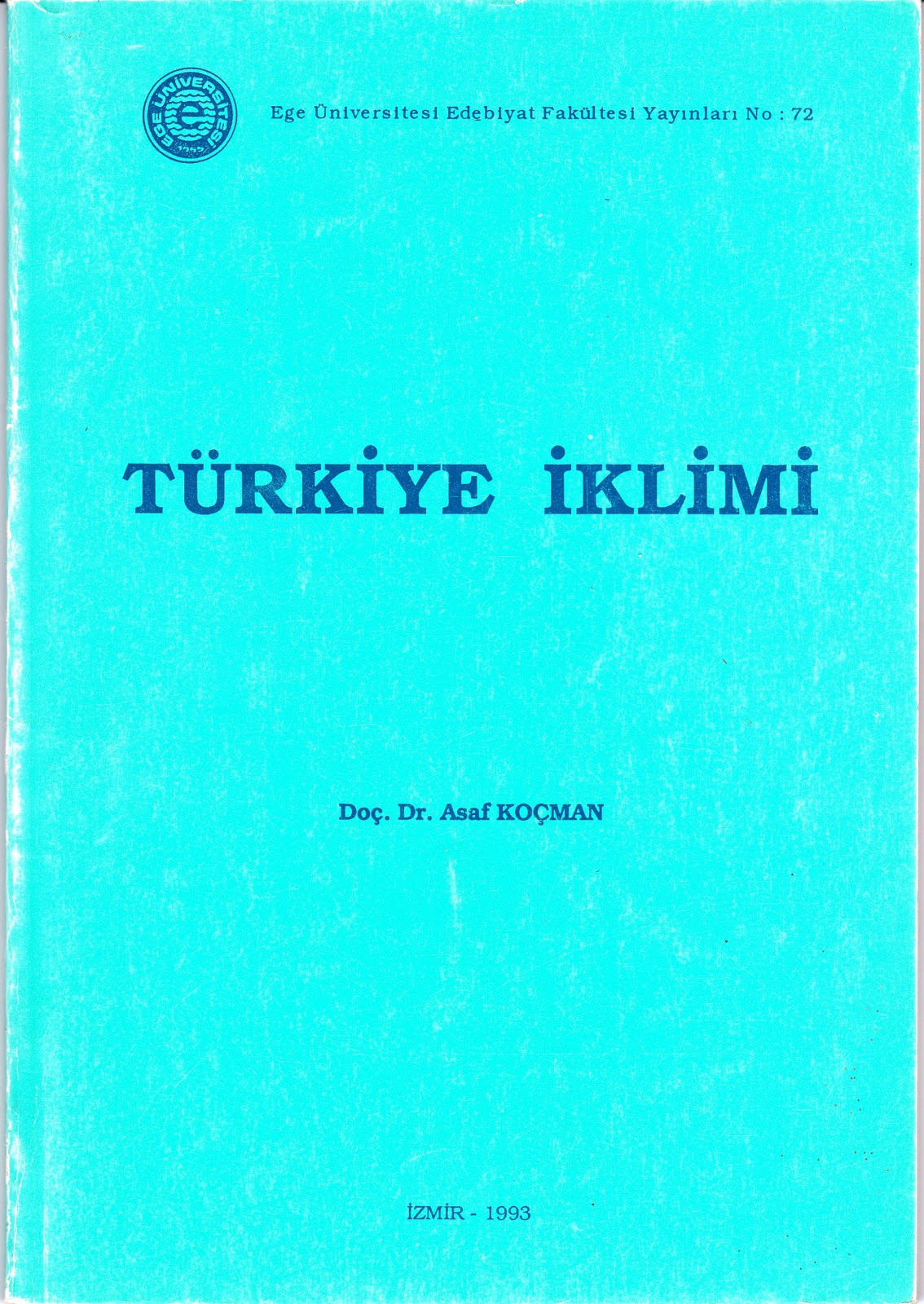 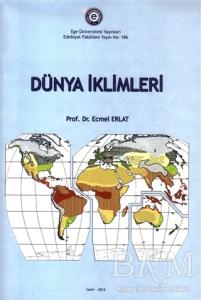 Değerlendirme
Ara Sınav
40

60     (30+70)
Klimatoloji
İklim
Ödev
Final
İklim değişimi
Ekosistemler
Sürdürülebilirlik
Tanımlama
Sigortalama